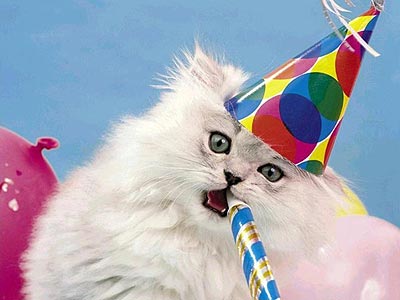 ЦИРК
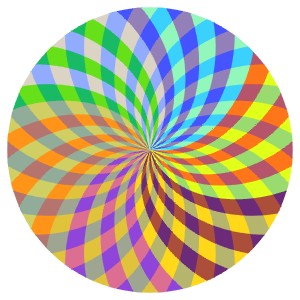 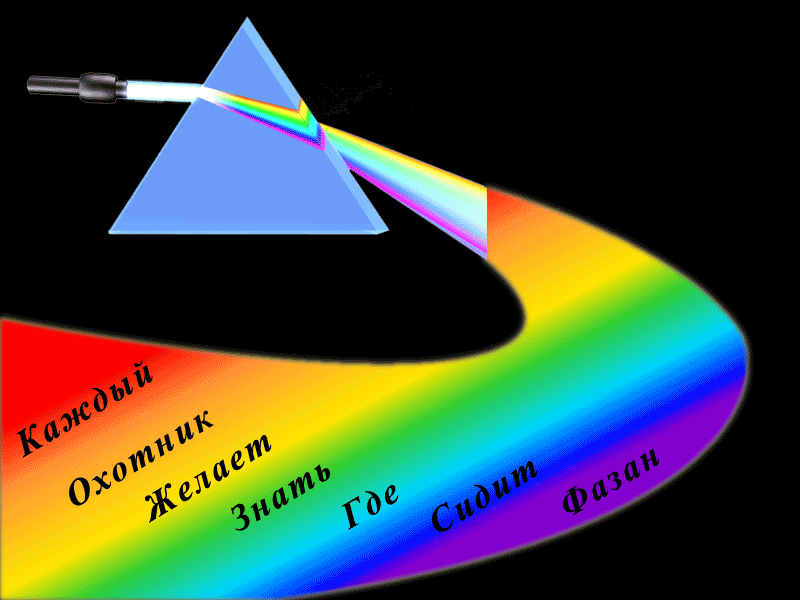